Compassionate Leadership 
Leadership Short
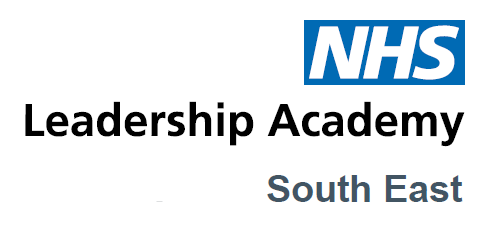 What is it? Why does it matter? Can you develop it?
2019 work from The King’s Fund clearly describes compassionate leadership as something that goes beyond ‘being nice to people’, instead describing it s ‘creating the conditions – through consistently listening, understanding, empathising and helping – to make it possible to have tough performance management and tough conversations when needed’ https://www.kingsfund.org.uk/blog/2019/05/five-myths-compassionate-leadership#

Compelling evidence that compassionate leadership increases commitment to the organisation, connects people more strongly, enables people to be more supportive and reduces the chance of compassion fatigue and burnout in caregivers. Source: Poorkavoos, M. (2020), “COMPASSIONATE LEADERSHIP: WHAT IS IT AND WHY DO ORGANISATIONS NEED MORE OF IT?’ https://www.roffeypark.ac.uk/wp-content/uploads/2020/07/Compassionate-Leadership-Booklet.pdf

Hougaard et al (2020) suggest that compassionate leadership is necessary but not sufficient – compassion needs to be combined with leadership wisdom Source: https://hbr.org/2020/12/compassionate-leadership-is-necessary-but-not-sufficient

How can you develop compassion and 
    wisdom as components of your leadership style?
Compassionate Leadership 
Leadership Short
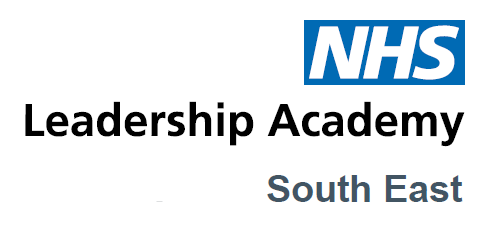 Do I Foster Compassion Within My Team?
Do I actively promote a culture in which people trust each other and know that if they talk about their problems, other team members will not judge them and they will listen and try to help?
Do I actively encourage and empower others to respond to a colleagues suffering?
Do I show care and concern towards people in my team?
Do I understand the value of sharing problems with others?
Do people in my team know that I will try to help them if they have a problem? 
Are people in my team in regular close contact (e.g. through face to face daily of weekly team/ department meetings)?
Is there a strong connection between people in my team which makes them feel joined, seen, felt, known and not alone?
When people in my team notice a change in the condition of a colleague, do they feel comfortable about inquiring further? 
Is it a norm in my team to know about each other’s lives and pay attention to the pain and suffering of a colleague? 
Do people in my team feel safe in sharing their personal problems, issues and challenges with each other? 
Do people in my team feel they can openly express their emotional pain?
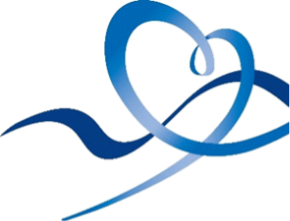 Source: Poorkavoos, M. (2020), “COMPASSIONATE LEADERSHIP: WHAT IS IT AND WHY DO ORGANISATIONS NEED MORE OF IT?’ https://www.roffeypark.ac.uk/wp-content/uploads/2020/07/Compassionate-Leadership-Booklet.pdf
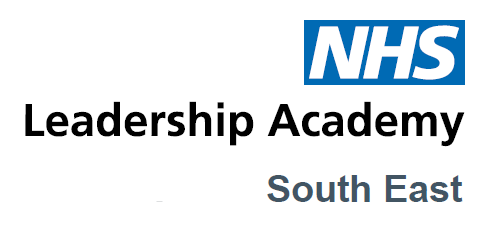 Compassionate Leadership 
Leadership Short
Contacts
South East Leadership and Lifelong Learning TeamWebsite: 	https://se.leadershipacademy.nhs.uk
Email: 	nhsi.sell@nhs.net
Twitter:	@SELA_NHS
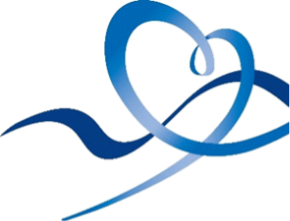